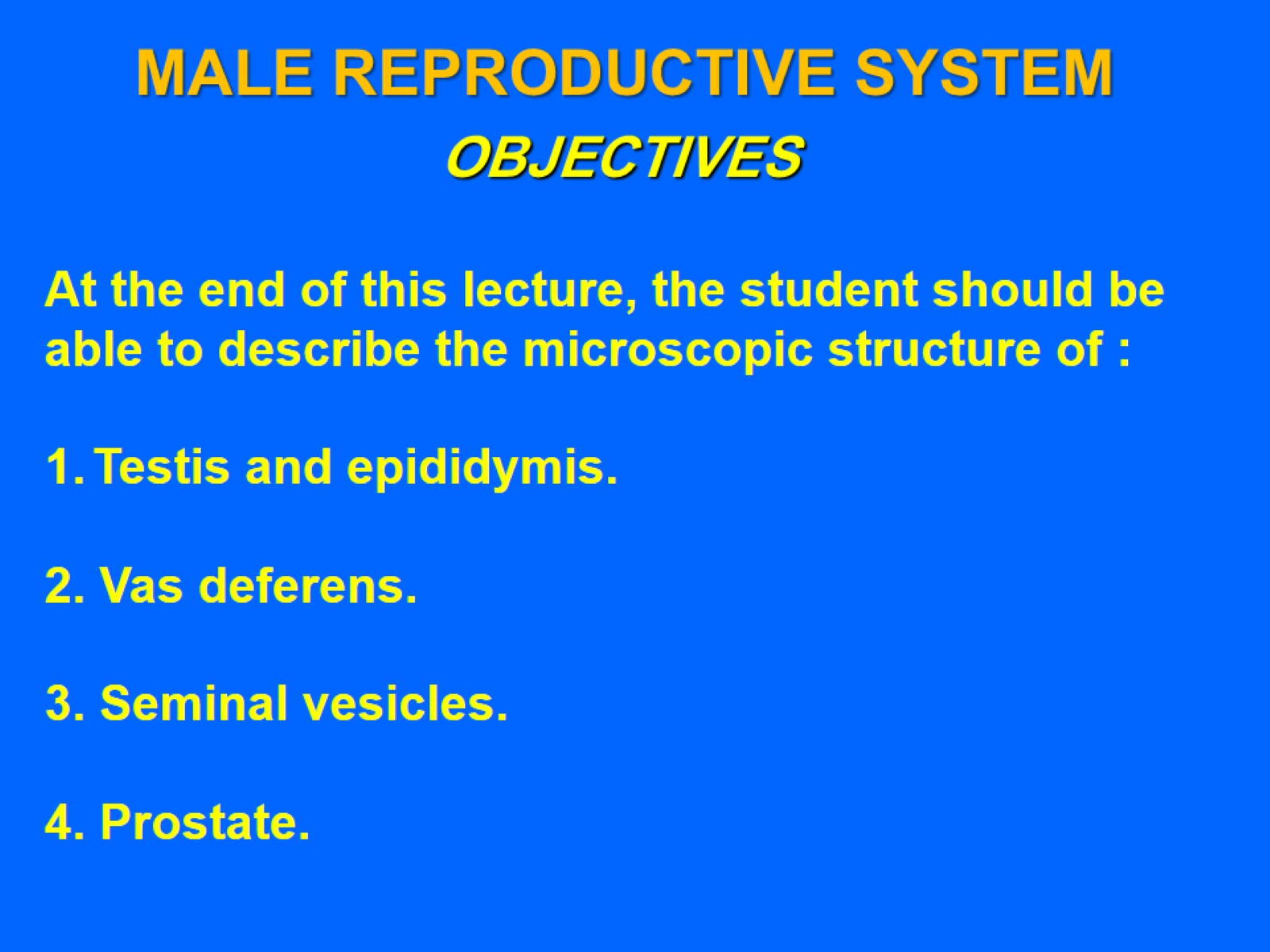 MALE REPRODUCTIVE SYSTEM
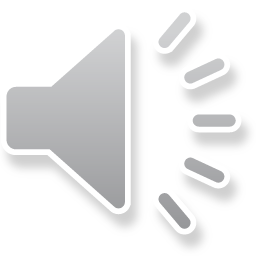 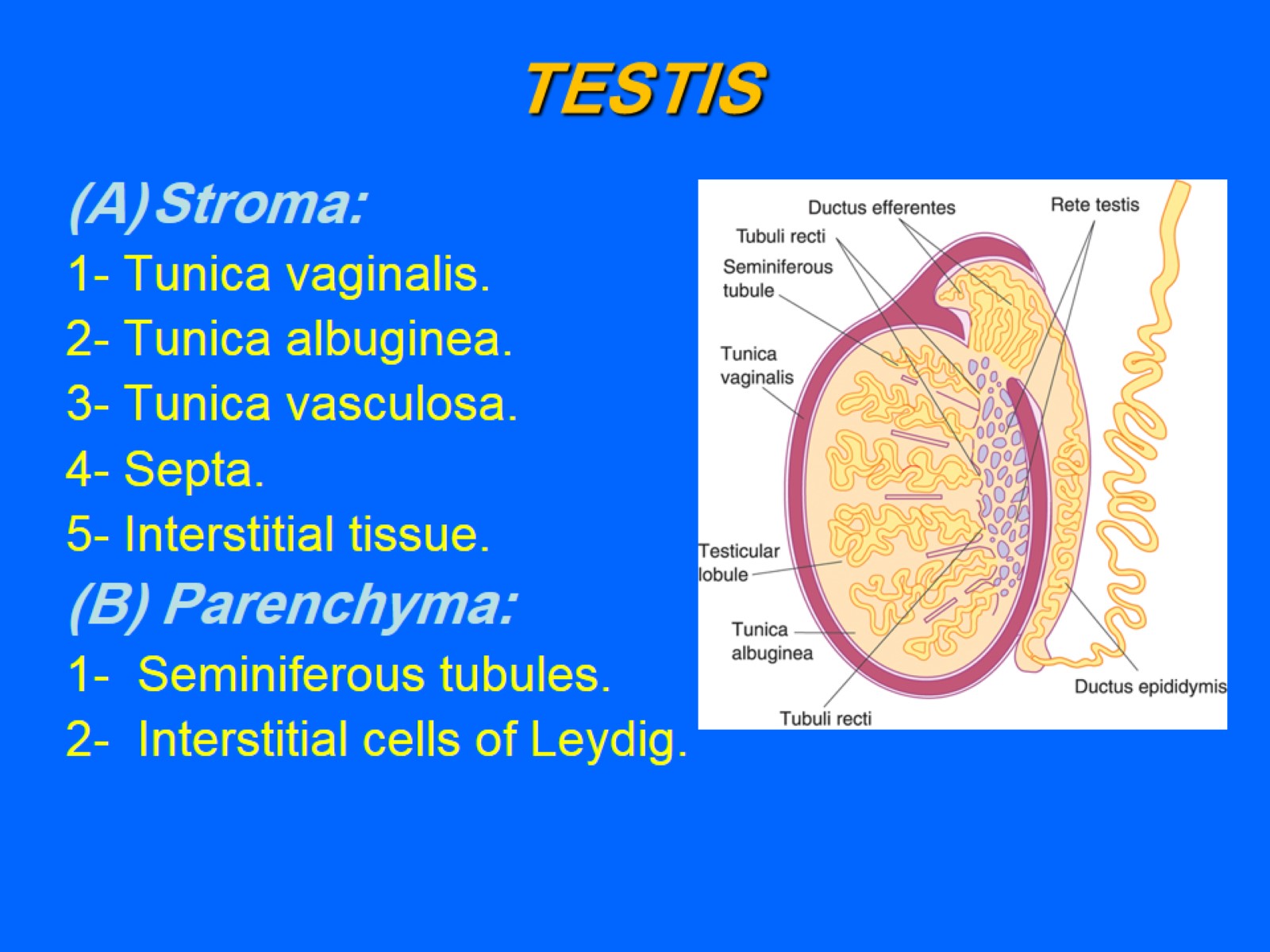 TESTIS
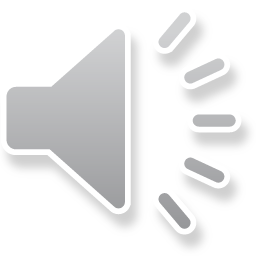 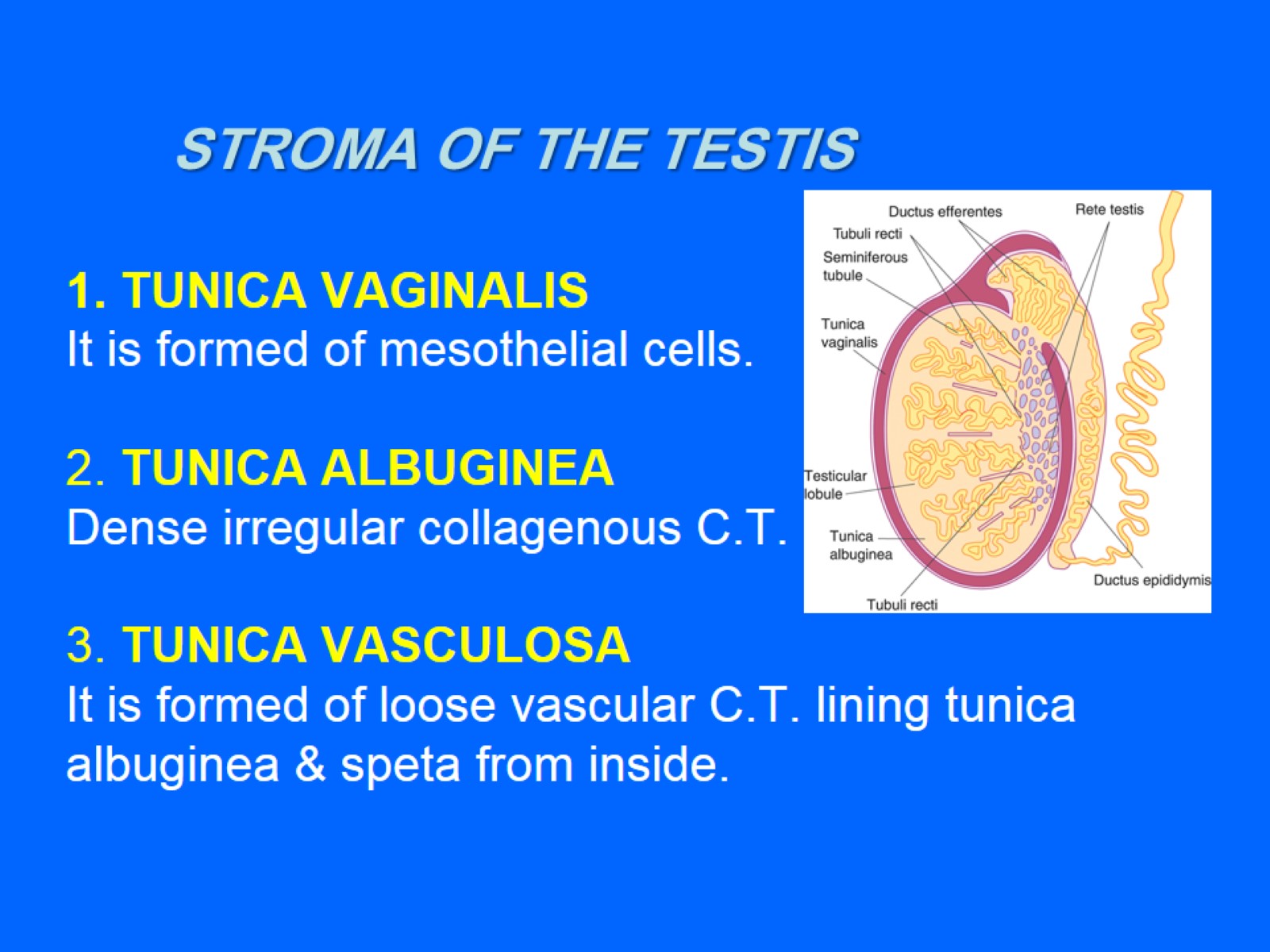 STROMA OF THE TESTIS1. TUNICA VAGINALISIt is formed of mesothelial cells.2. TUNICA ALBUGINEADense irregular collagenous C.T.3. TUNICA VASCULOSAIt is formed of loose vascular C.T. lining tunica albuginea & speta from inside.
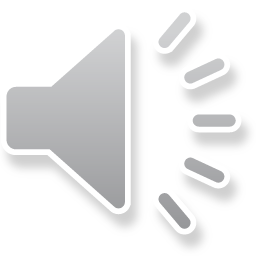 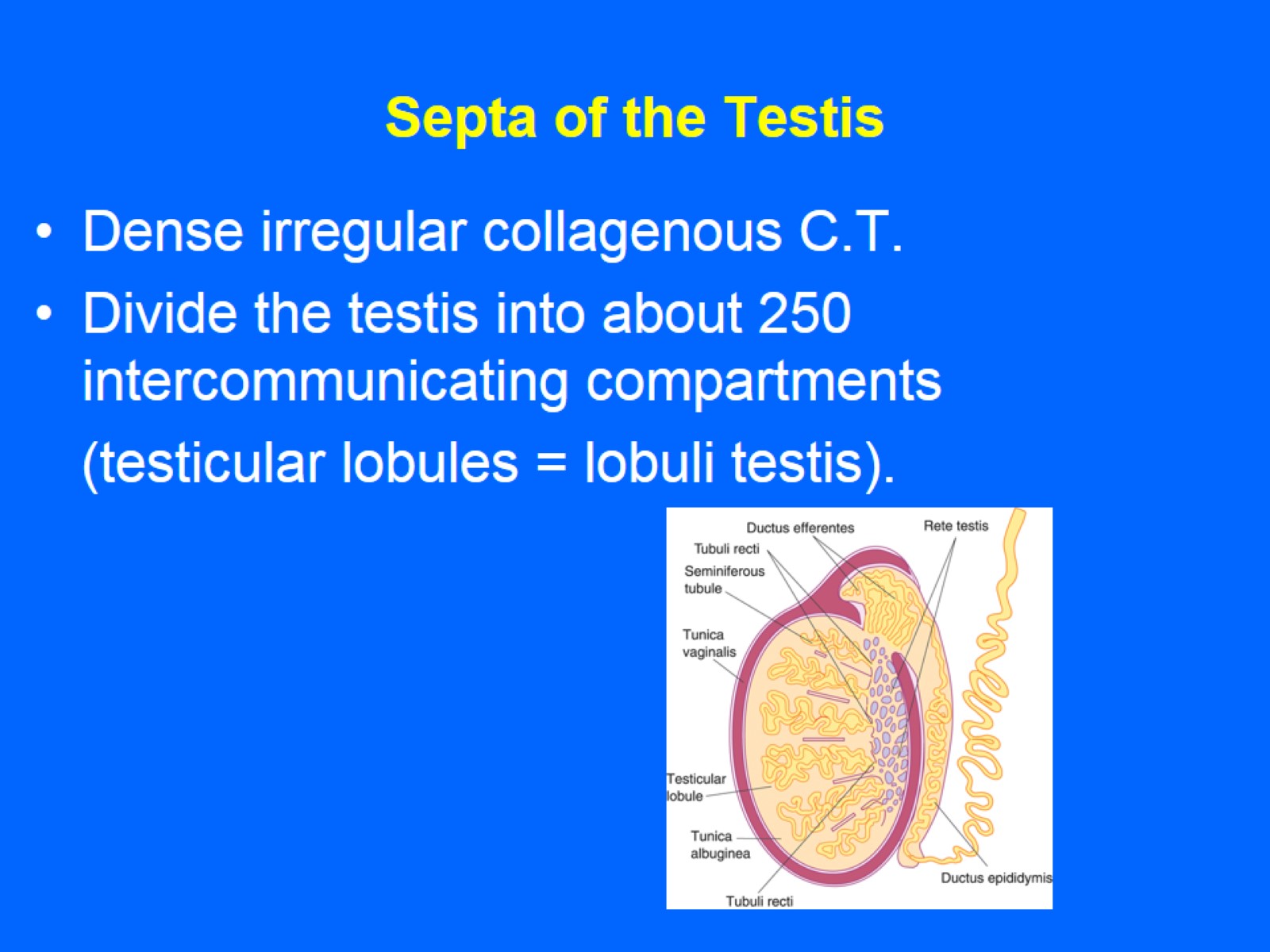 Septa of the Testis
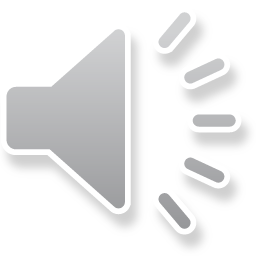 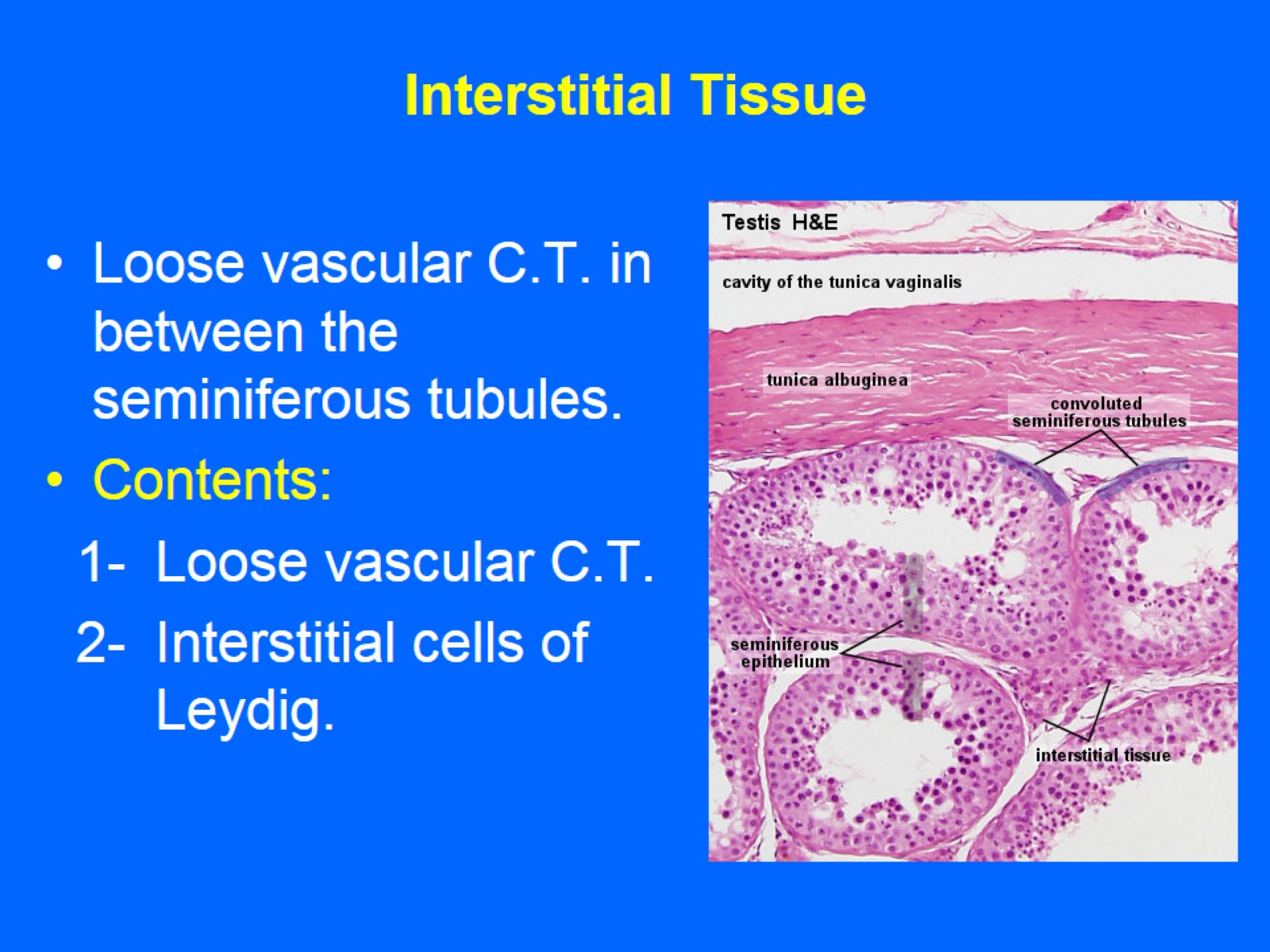 Interstitial Tissue
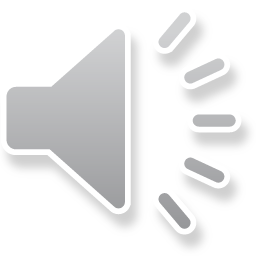 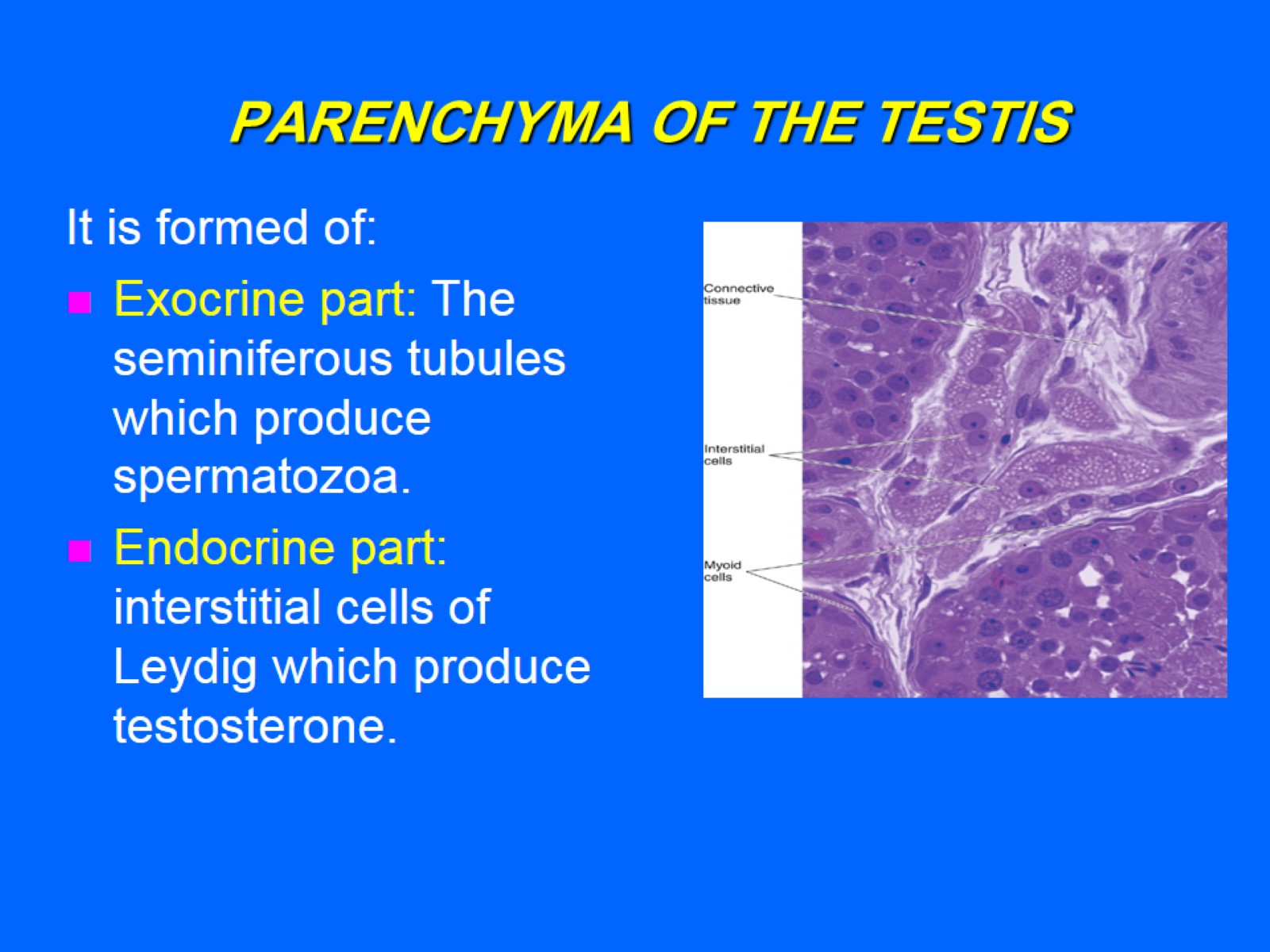 PARENCHYMA OF THE TESTIS
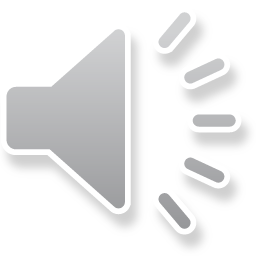 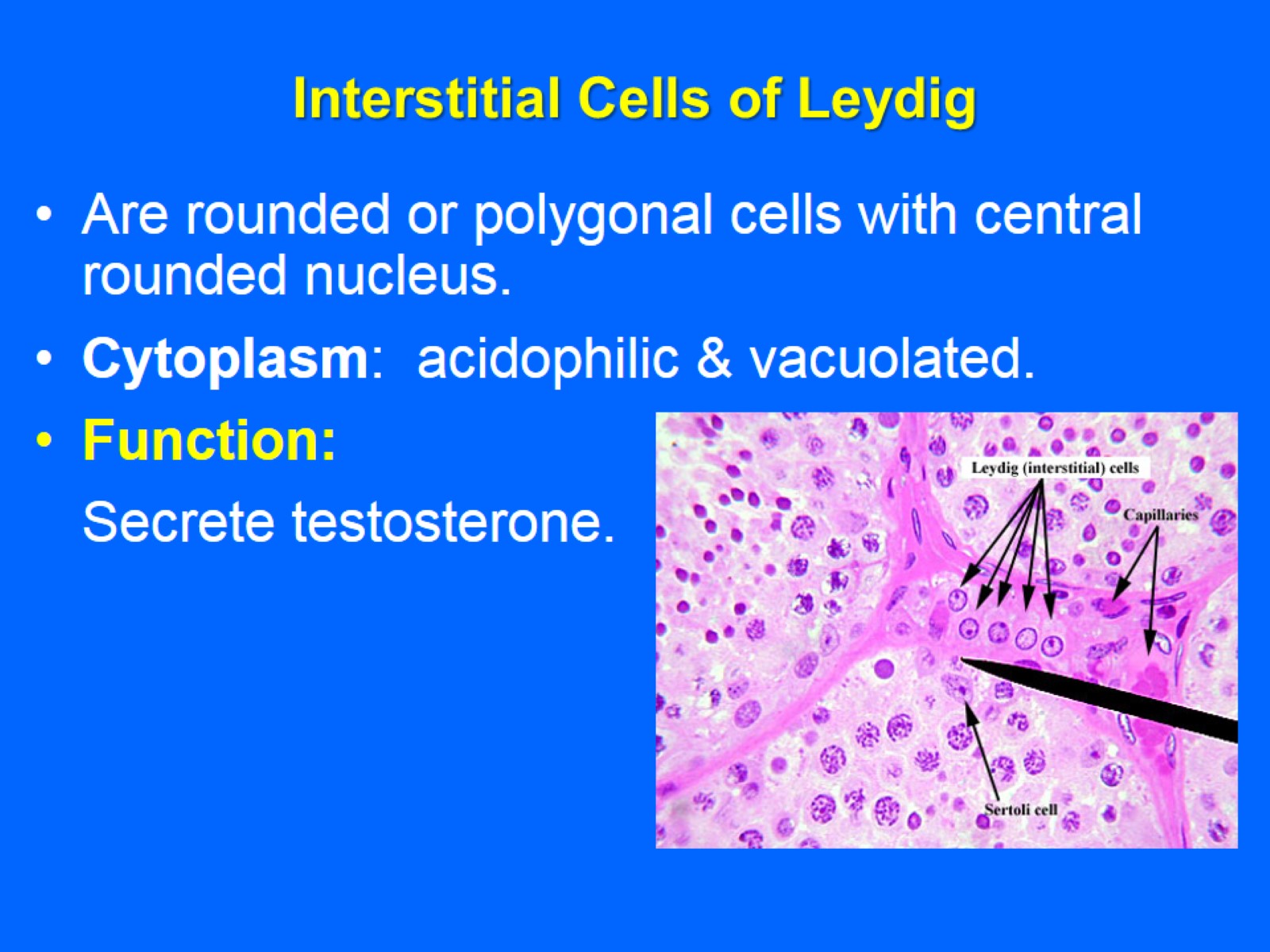 Interstitial Cells of Leydig
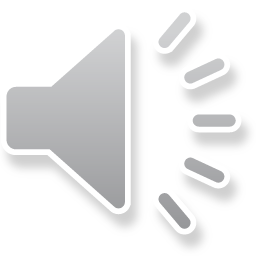 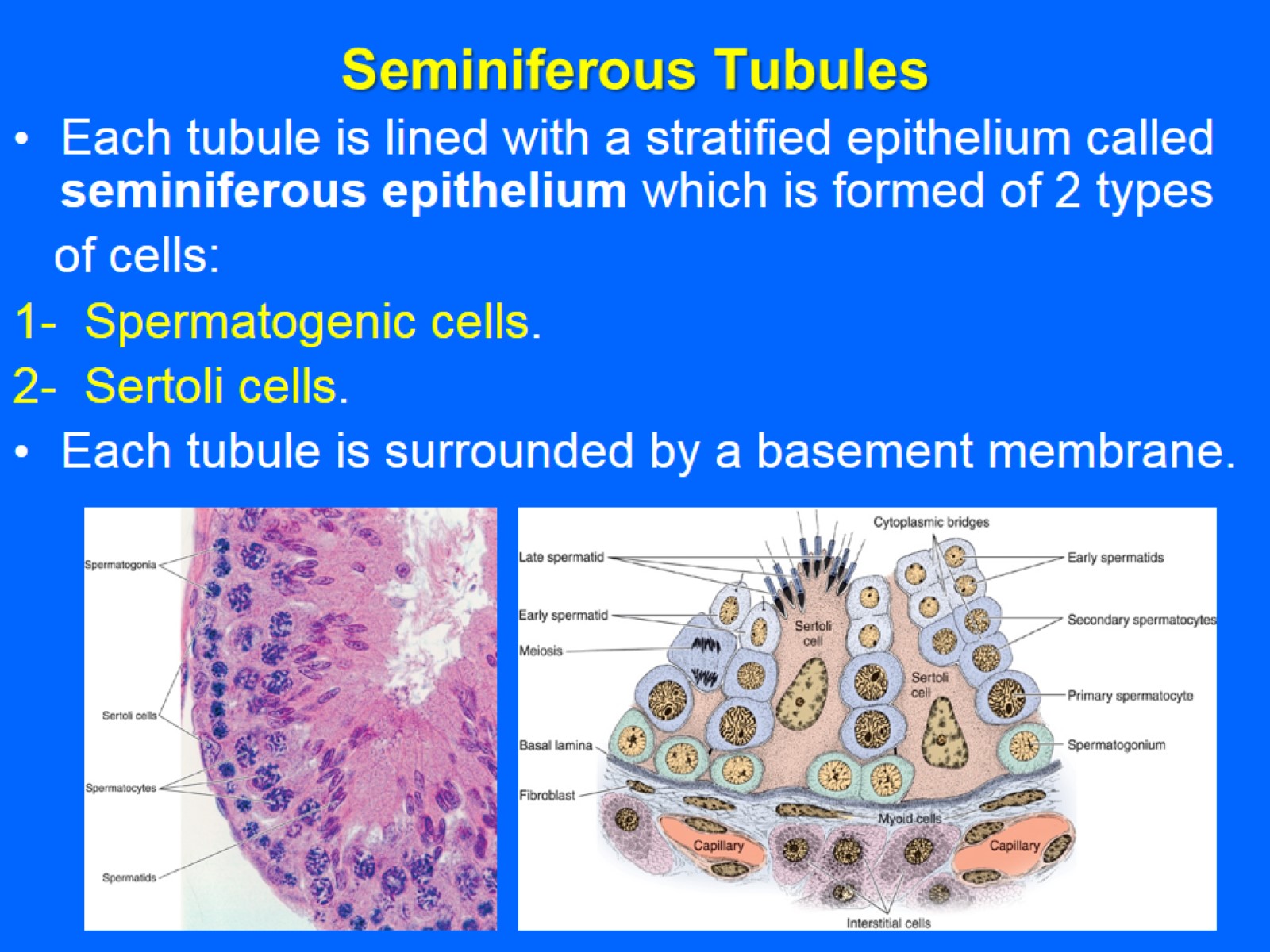 Seminiferous Tubules
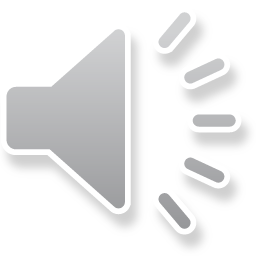 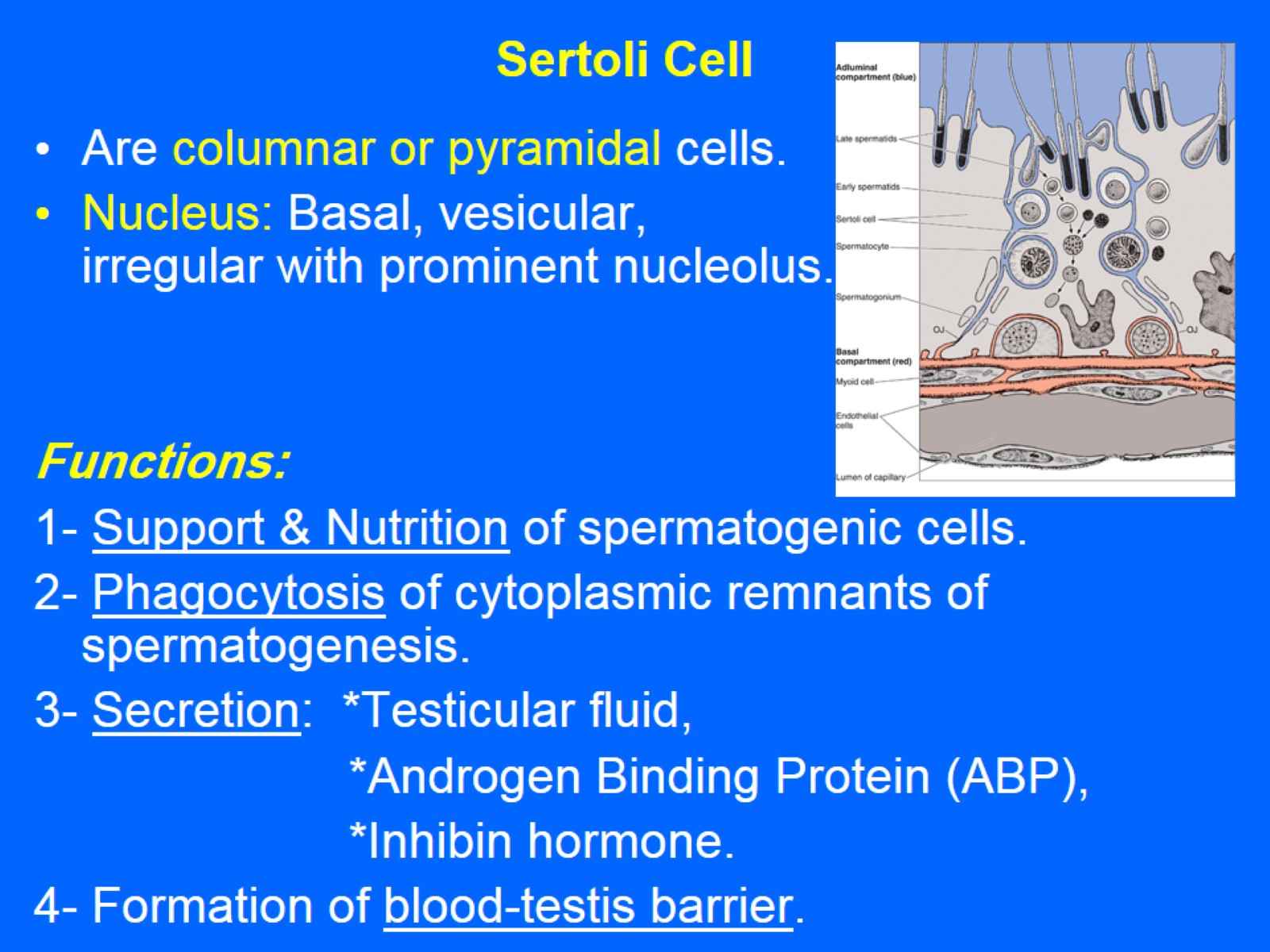 Sertoli Cell
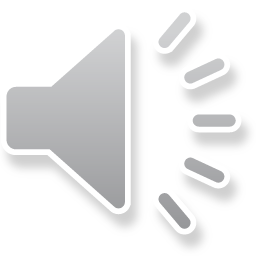 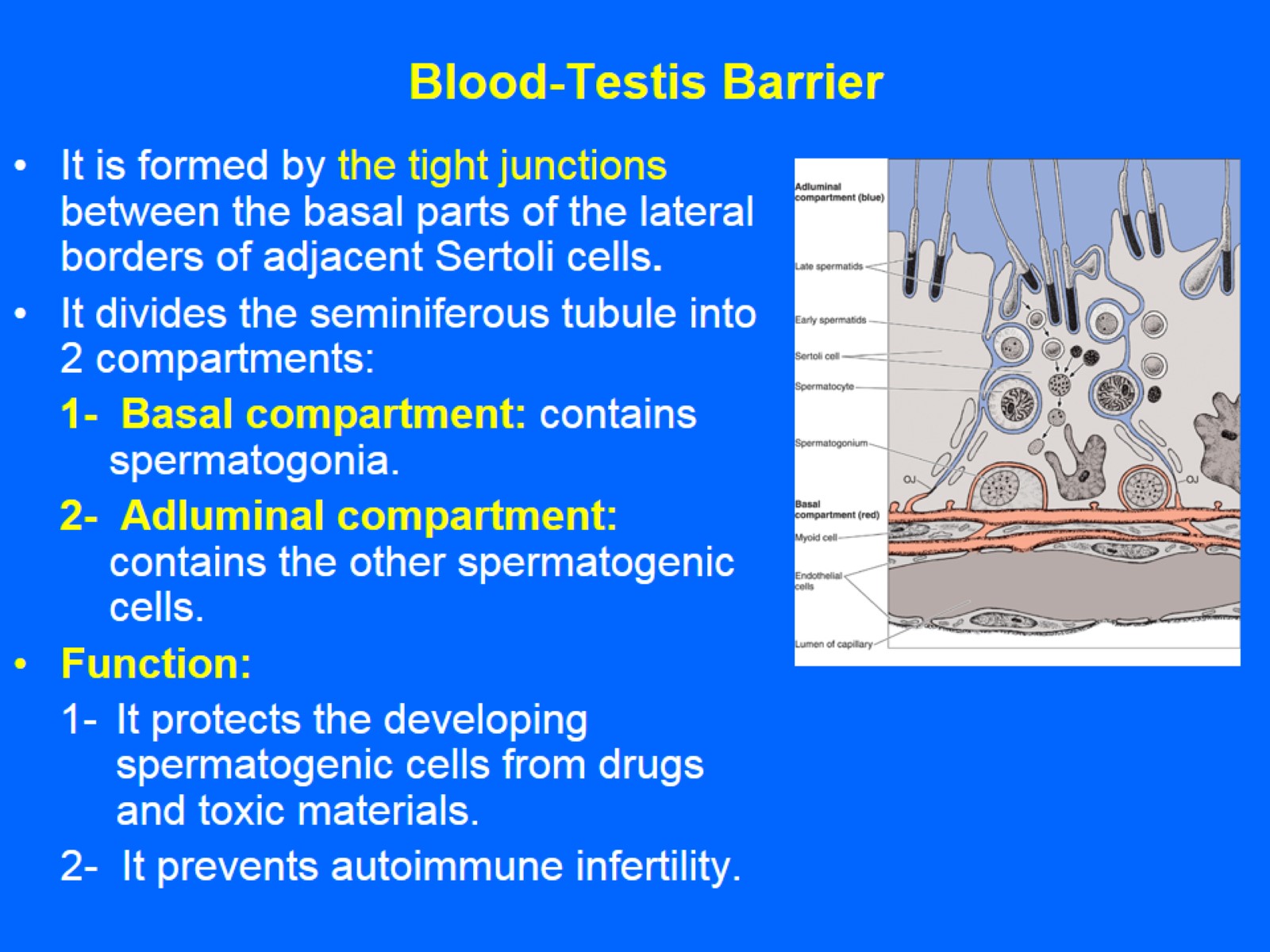 Blood-Testis Barrier
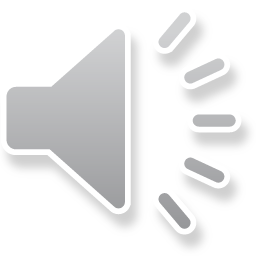 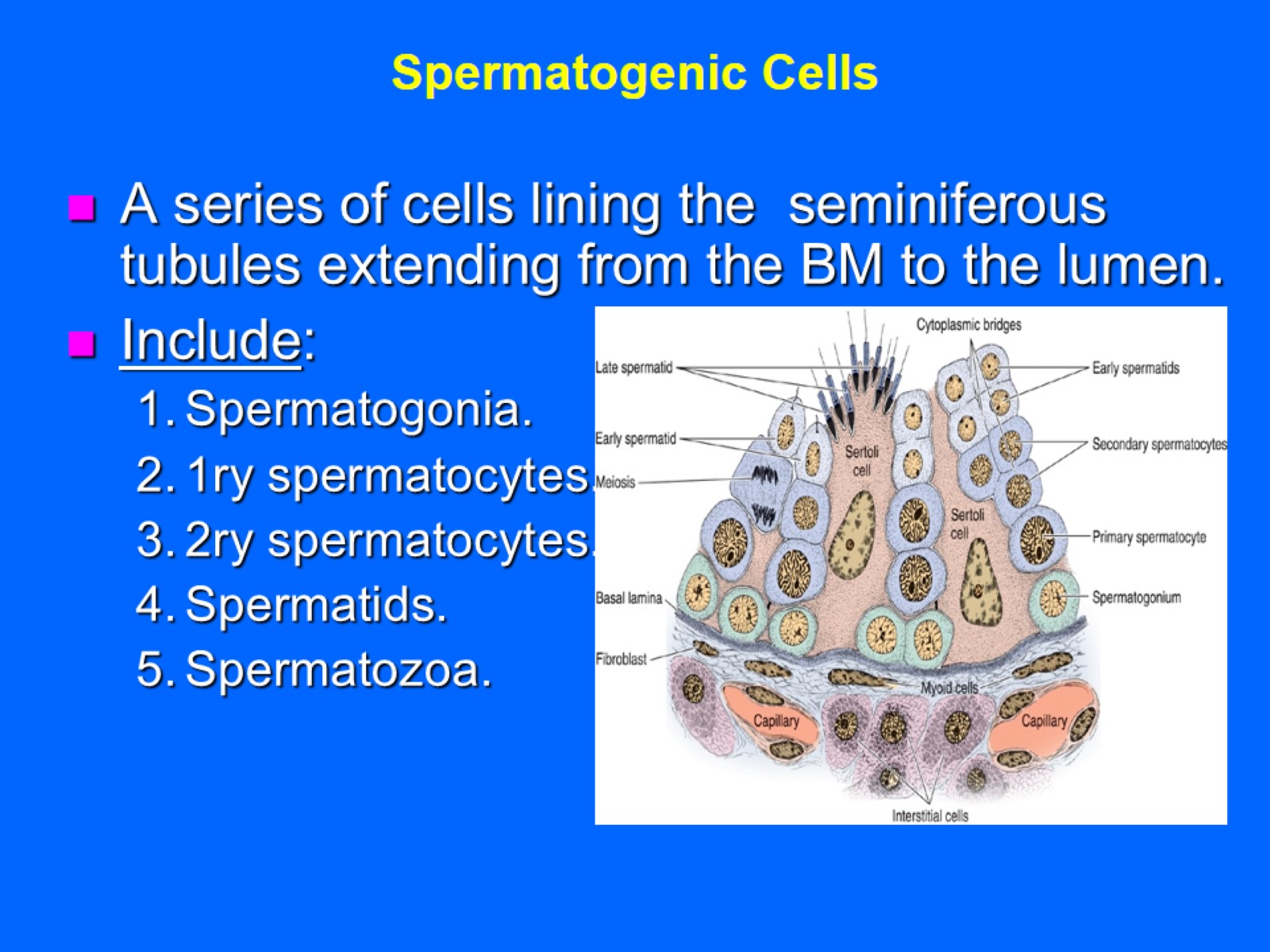 Spermatogenic Cells
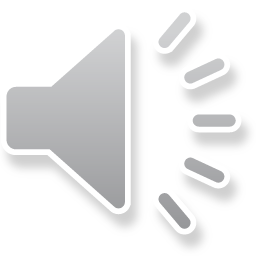 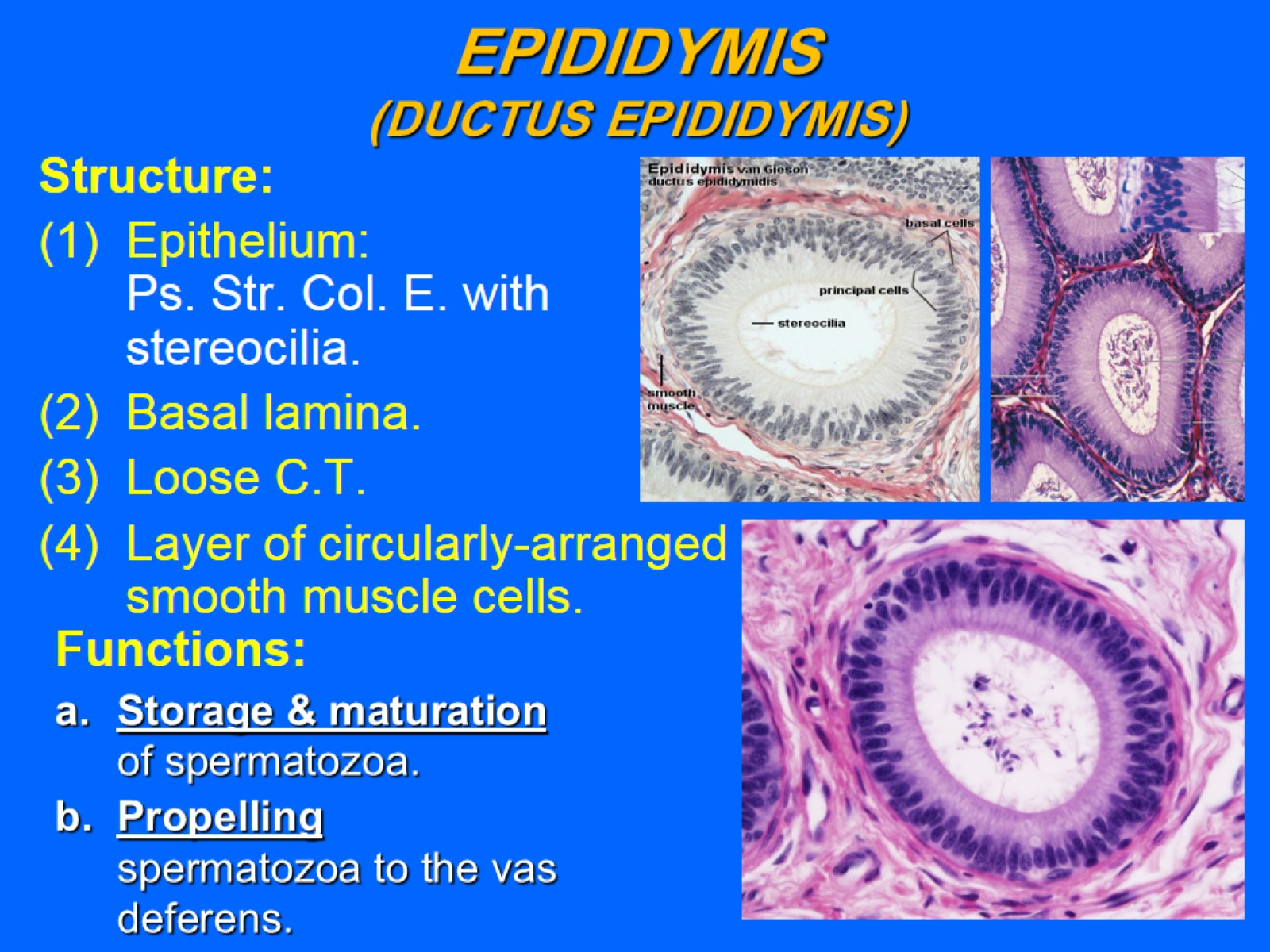 EPIDIDYMIS(DUCTUS EPIDIDYMIS)
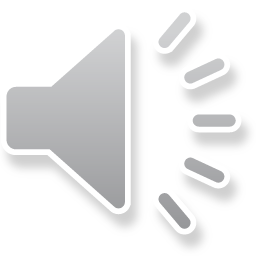 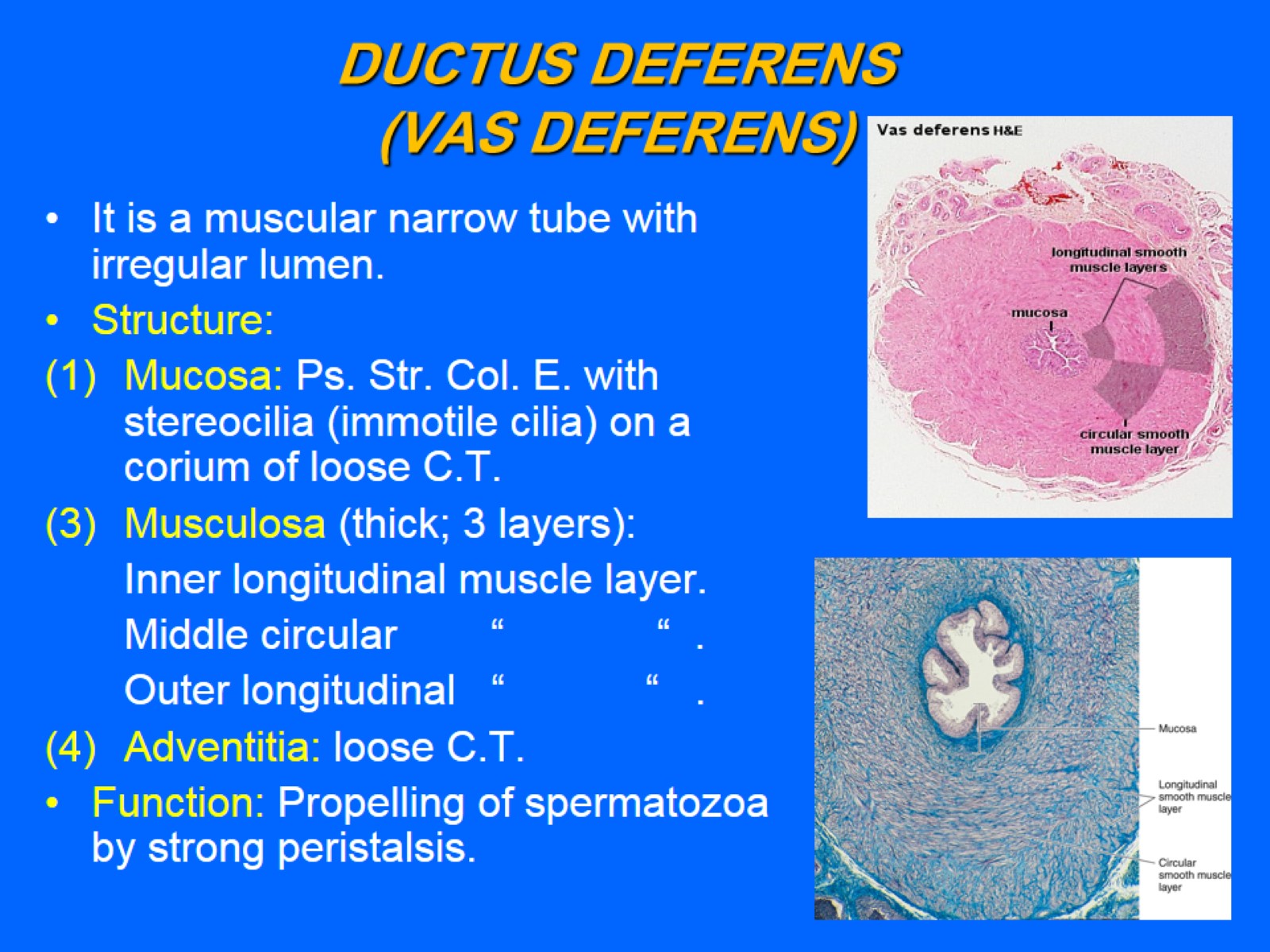 DUCTUS DEFERENS(VAS DEFERENS)
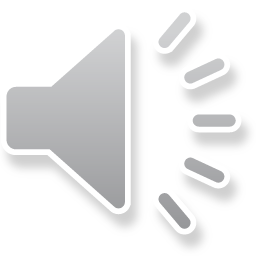 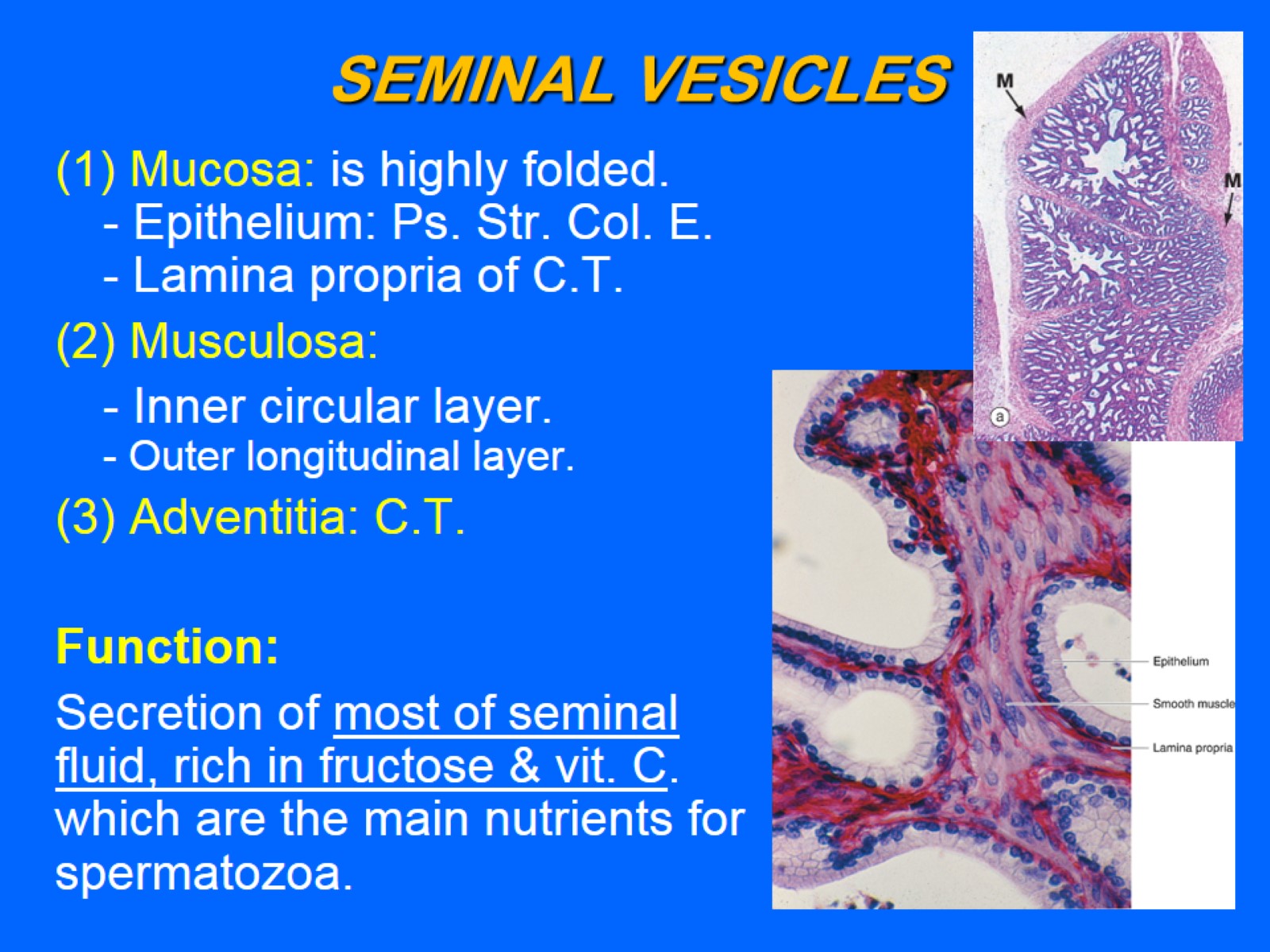 SEMINAL VESICLES
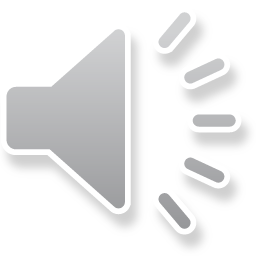 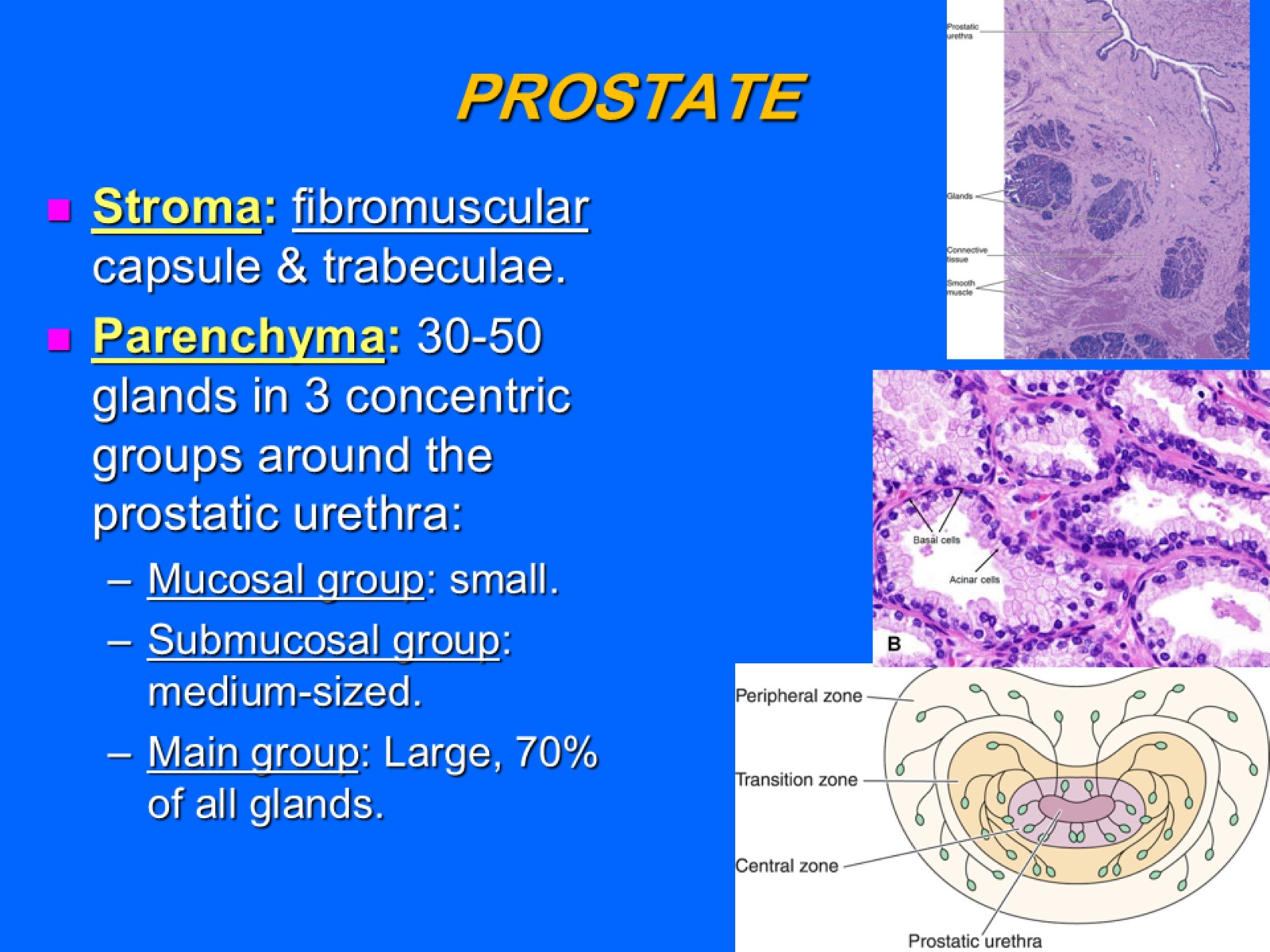 PROSTATE
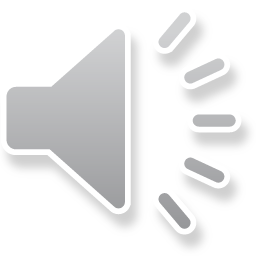 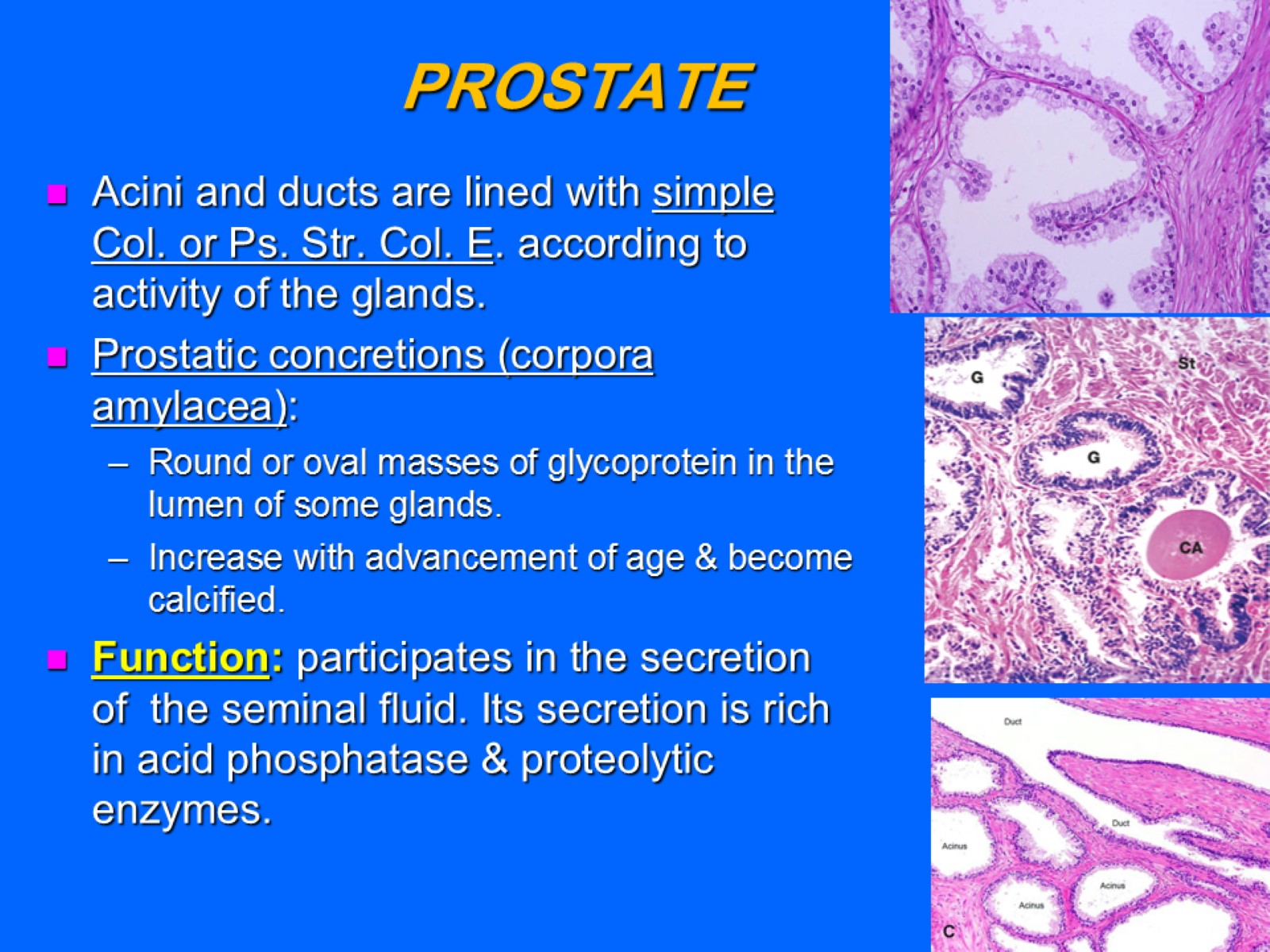 PROSTATE
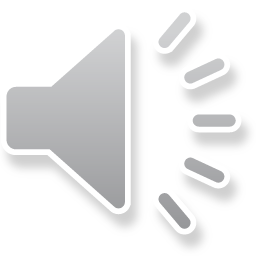 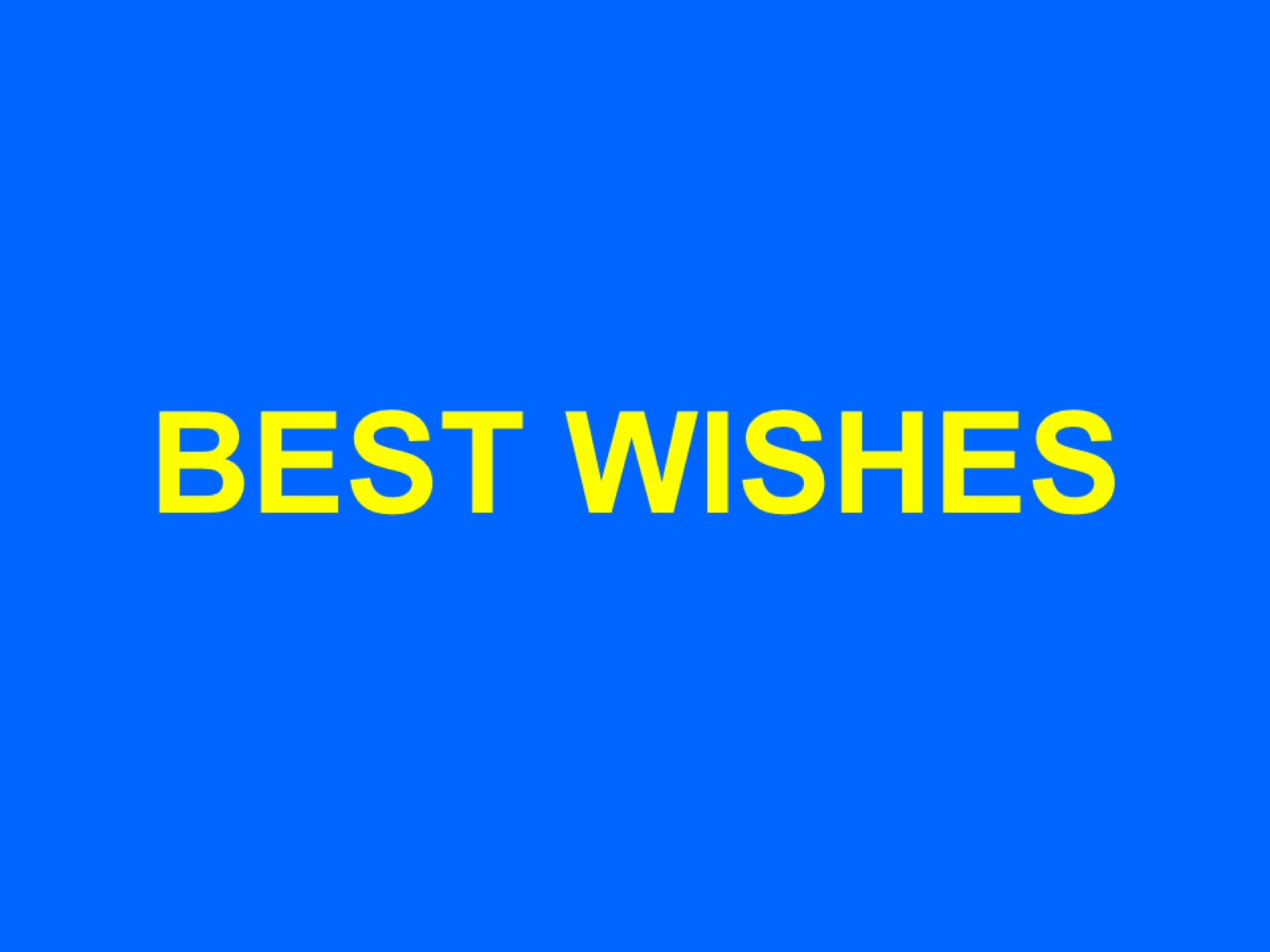 BEST WISHES
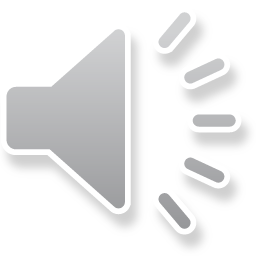